আজকের পাঠে স্বাগতম
পাঠ পরিচিতি
শিক্ষক পরিচিতি
শ্রেণিঃ দ্বিতীয়
বিষয়ঃ বাংলা
পাঠ শিরোণামঃ শীতের সকাল
সময়ঃ ৪০ মিনিট
তারিখঃ
তাছলিমা আক্তার
সহকারী শিক্ষক
দোয়ানী সরকারী প্রাথমিক বিদ্যালয়
নরসিংদী সদর
নরসিংদী।
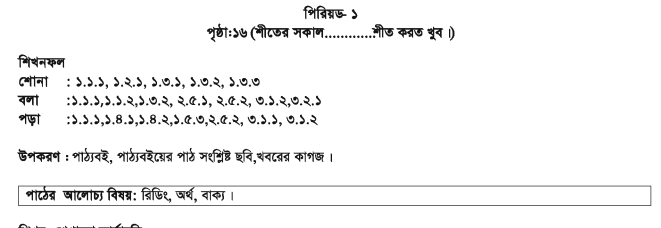 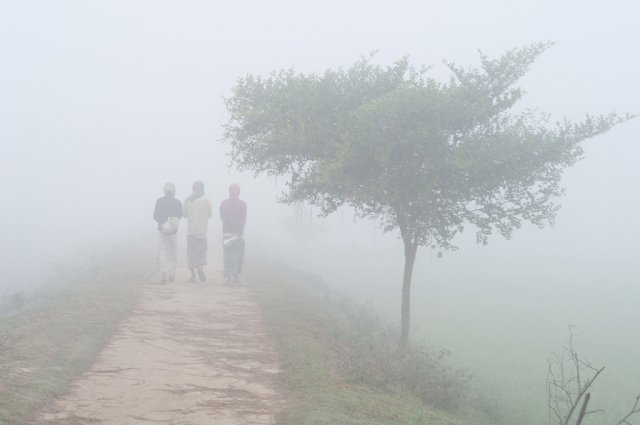 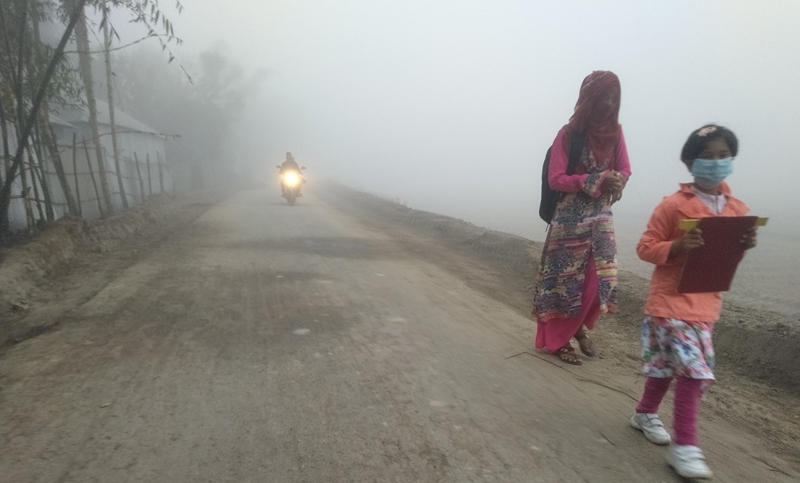 পূর্বজ্ঞান যাচাই
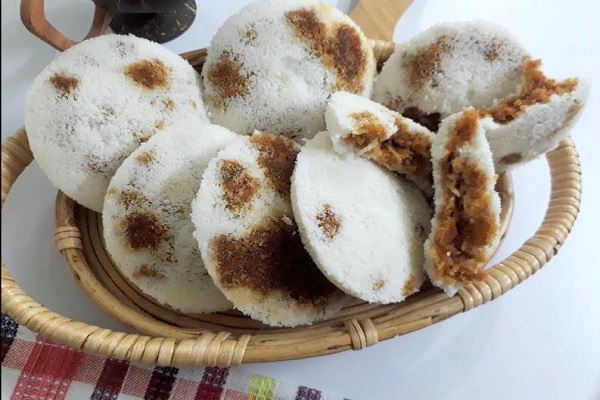 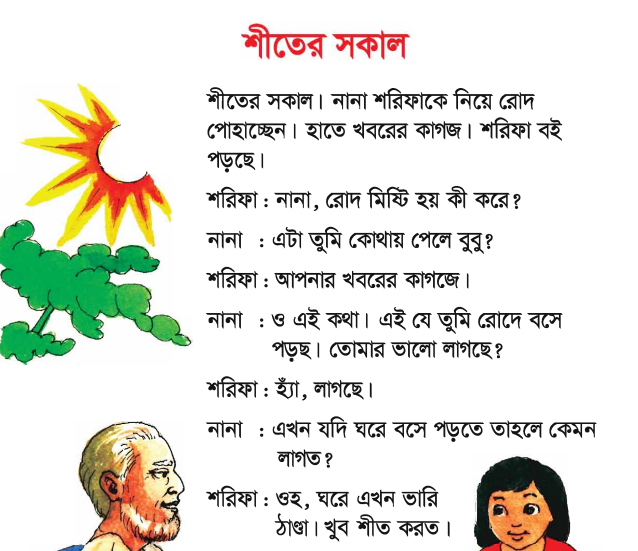 আজকের পাঠ
পৃষ্ঠাঃ১৬( শীতের সকাল...............শীত করতে খুব)
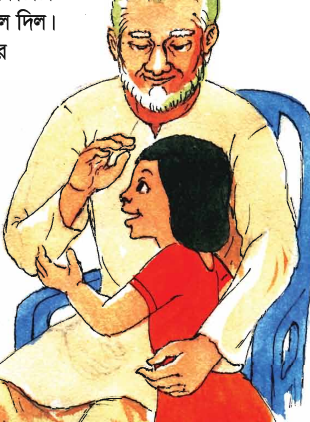 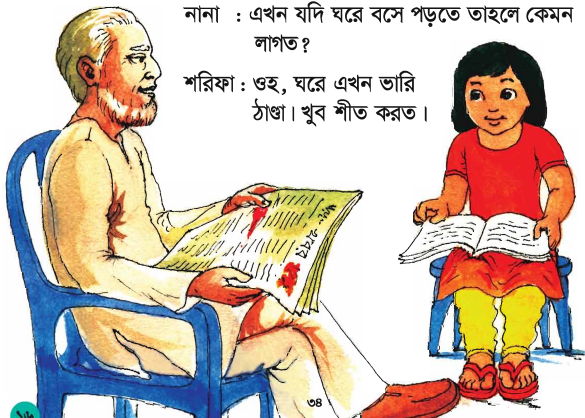 আদর্শ পাঠ
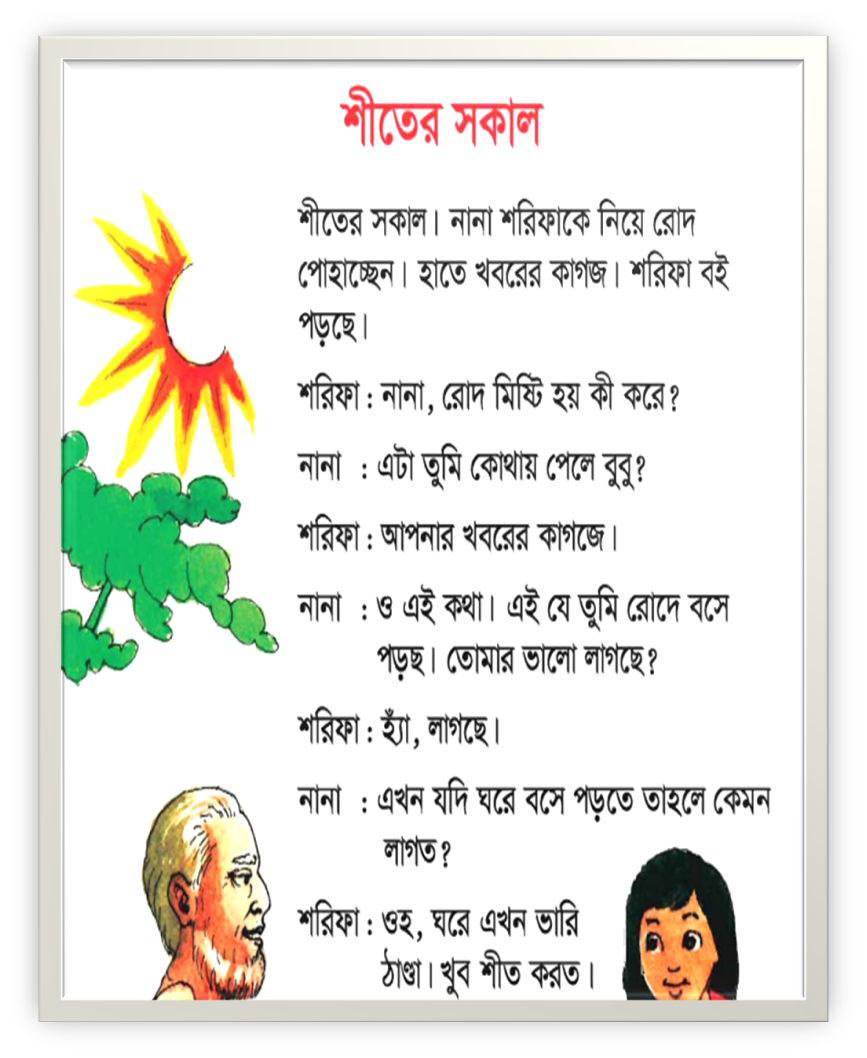 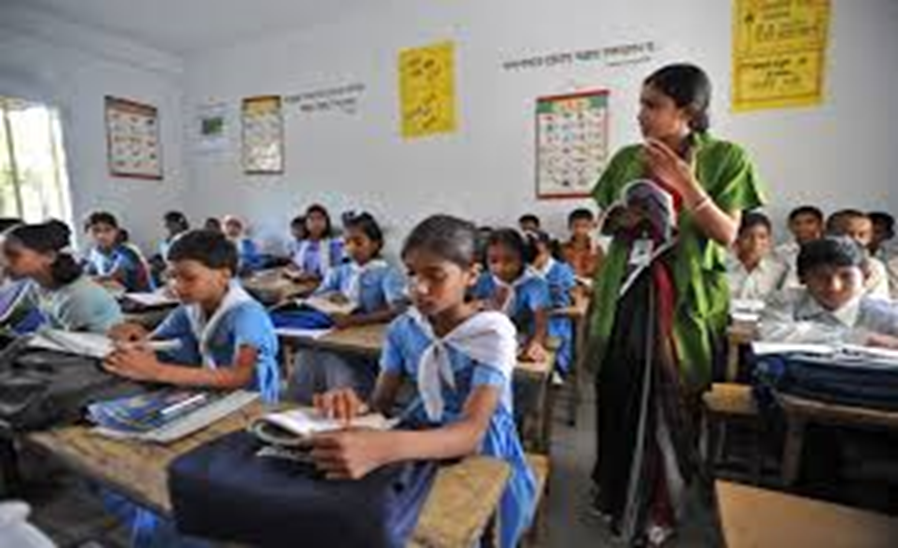 দলীয় কাজ
৬-৮ জনের দলের মুখোমুখি বসবে।
#প্রত্যকে ২ লাইন করে পড়বে অন্যেরা শুনবে ও আঙ্গুল রেখে মিলাবে। ভুল হলে ঠিক করে দিব।
#এভাবে সবাই কমপক্ষে ২ বার পড়বে।
মূল্যায়ন
পোহানো, মিষ্টি , ঠাণ্ডা, খবরের কাগজ ইত্যাদি শব্দের অর্থ ও বাক্য ।
বাড়ির কাজ
শীতের সকাল গল্পটি রিডিং পড়বে।
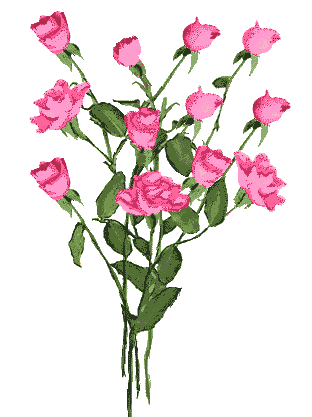 সবাইকে
ধন্যবাদ